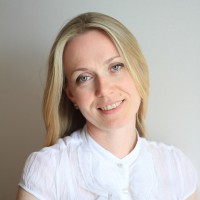 Шардина 
Светлана Юрьевна,
учитель 
высшей  квалификационной категории
  МБОУ «Школа № 9
для обучающихся с ограниченными
 возможностями здоровья» г. Перми
Краевой конкурс 
«PRO –педагог»

Номинация   
«PRO – личность педагога»
Моим профессиональным кредо 
являются слова 
«От толерантности к эмпатии,
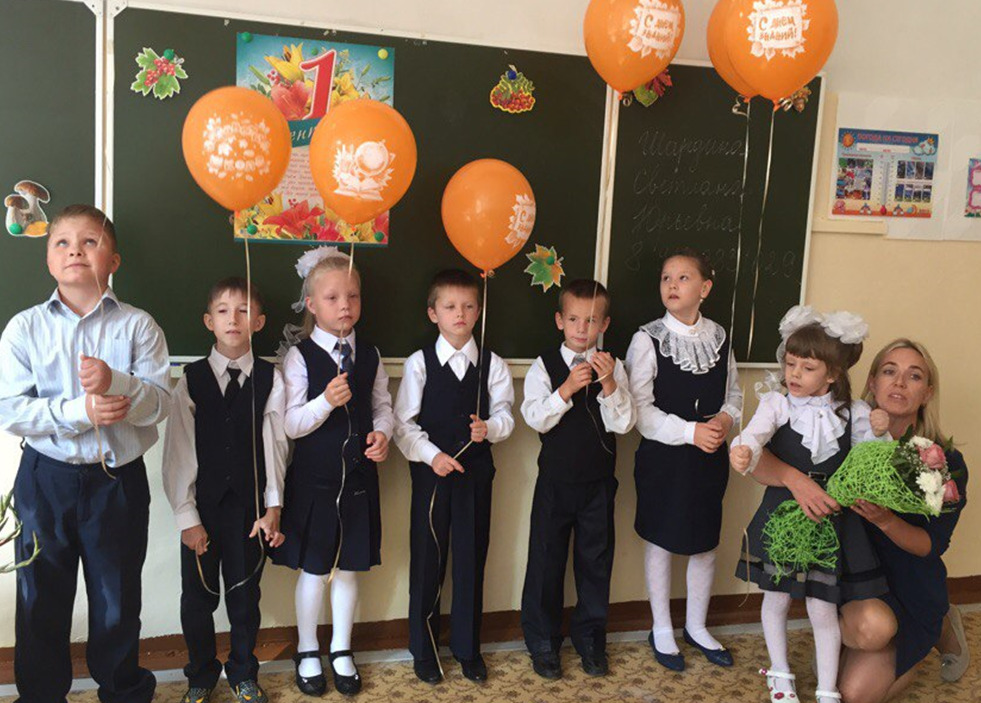 от милосердия к педагогике,
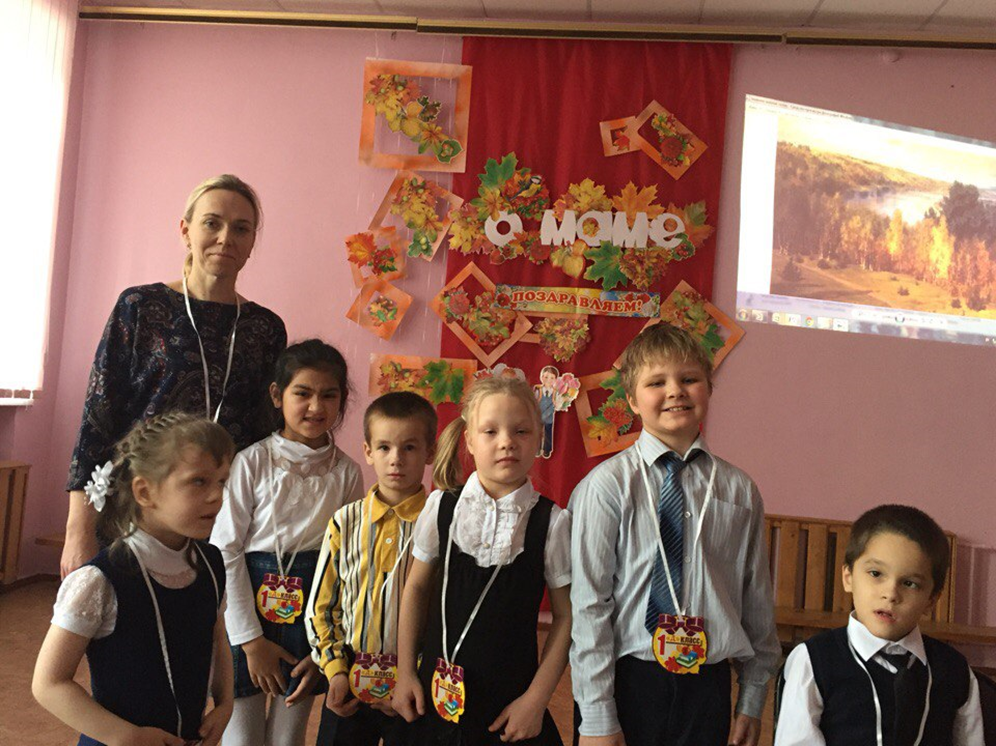 от коррекции к коммуникации,
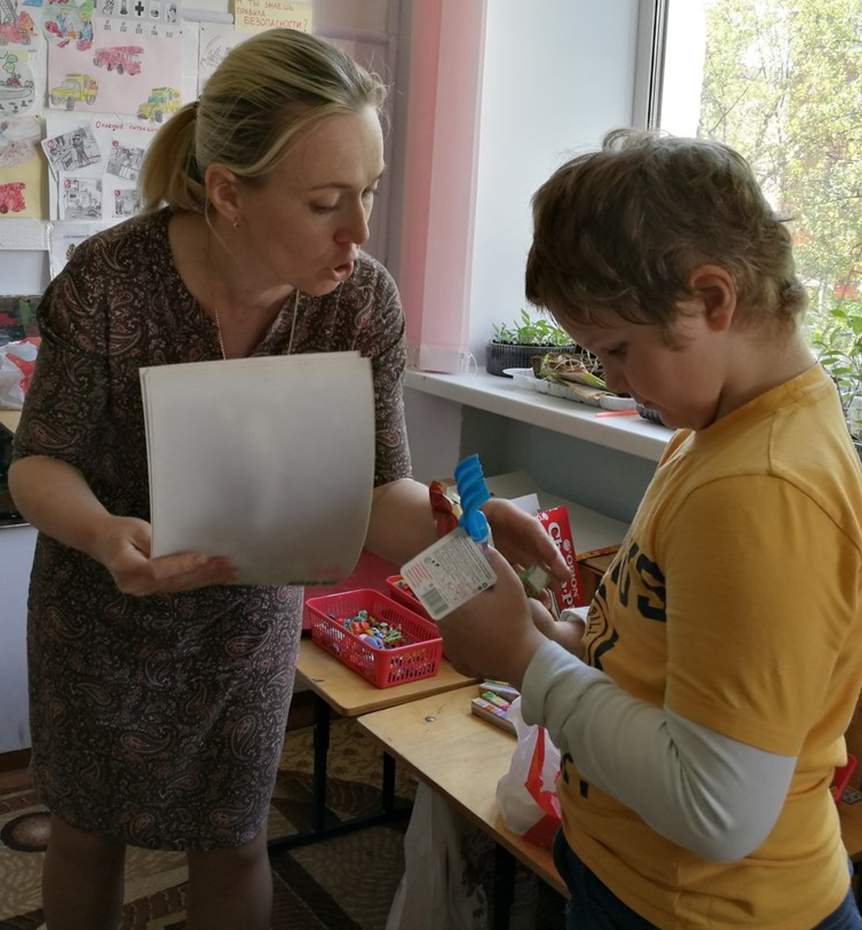 от традиции к инновации».
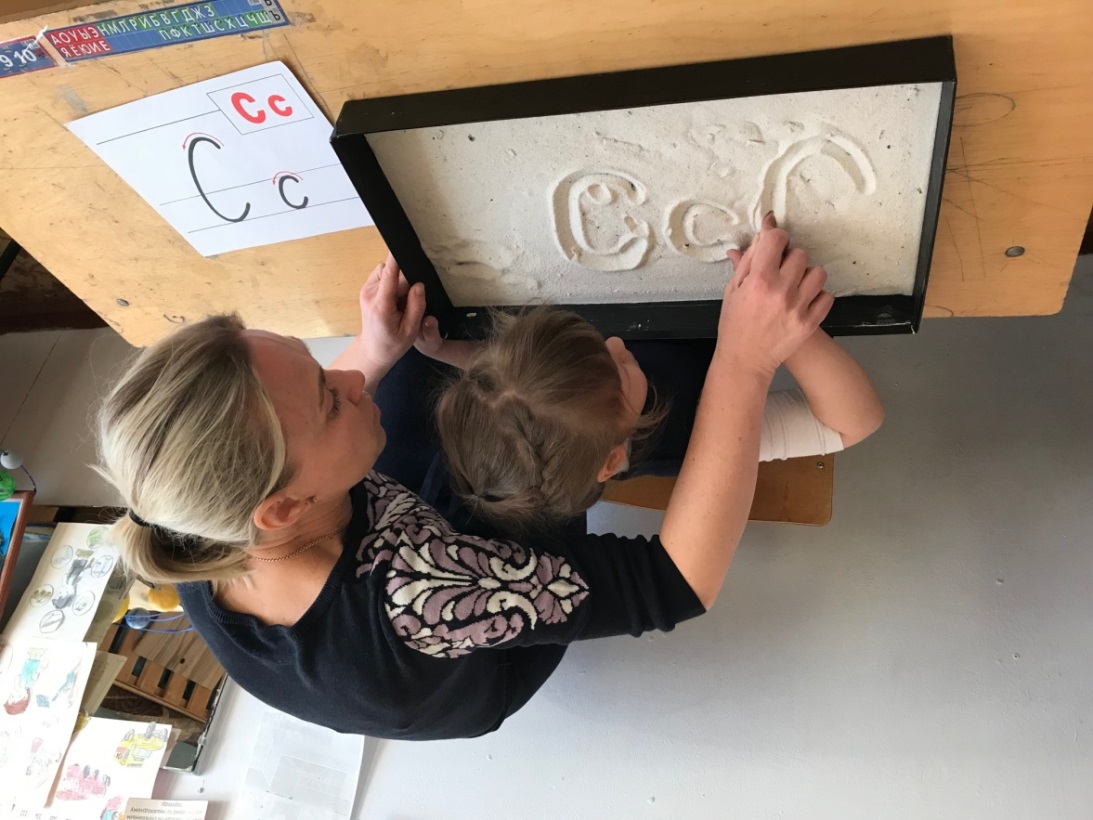 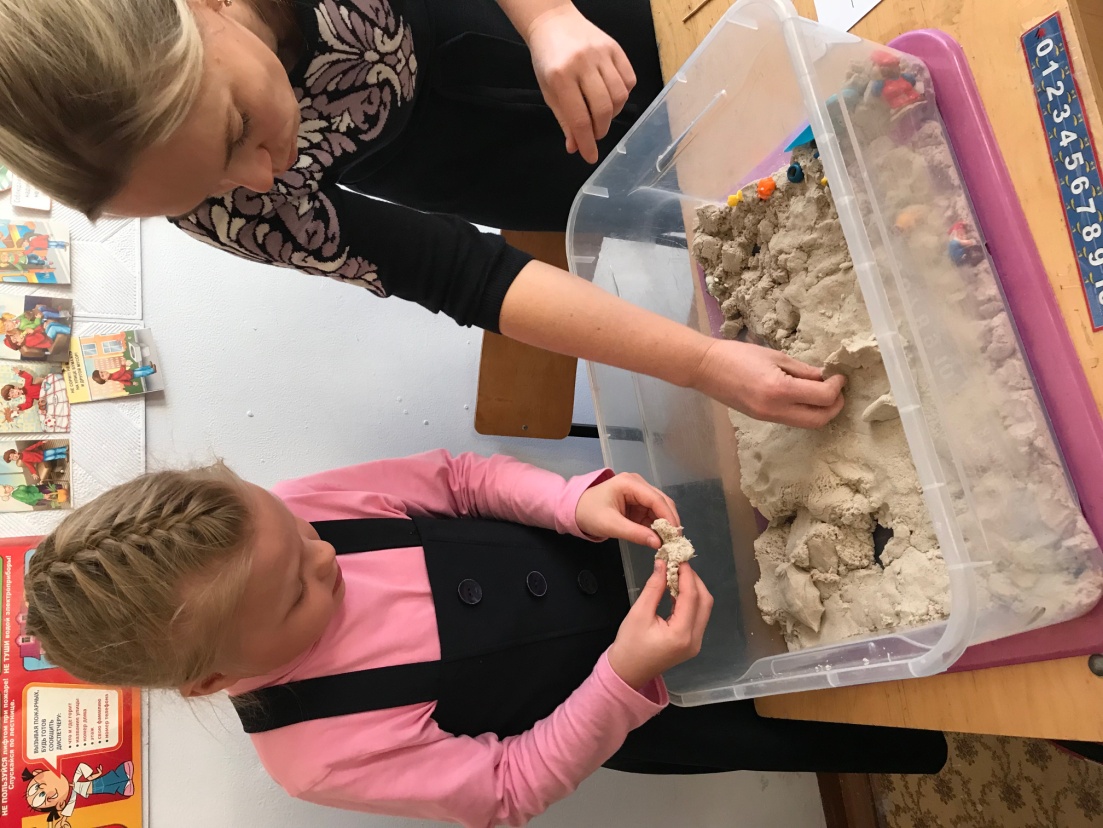